Reform and Open-up (part 3)
Junhui Qian
2018
Outline
Trade in the planned economy
The process of joining GATT/WTO
The current trade disputes between China and the US
[Speaker Notes: GATT: General Agreement on Tariffs and Trade]
Questions
What was the trading system before the reform?
How does export-processing (EP) work?
How did the dual-track trade regime evolve over time?
Why did it take so long for China to join GATT/WTO?
For the purpose of joining GATT/WTO, what reforms did China push?
What were the legacies of joining GATT/WTO?
What are the current trade disputes between China and the US about?
Important Persons
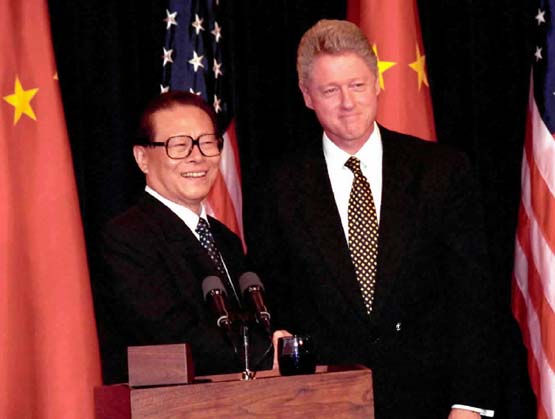 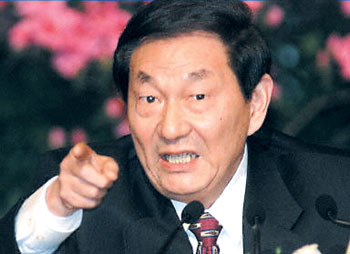 Jiang Zemin, Bill Clinton
Zhu Rongji, Premier
Trade in the Planned Economy
Most of import and export was planned
State monopoly of foreign trade
Inconvertible RMB
[Speaker Notes: The State Planning Commission’s import plan covered more than
90% of all imports. The export plan was similarly comprehensive, specifying
the physical quantities of more than 3,000 individual commodities. 

Prior to 1978, a handful of foreign trade corporations owned and controlled by the Ministry of
Foreign Trade were responsible for carrying out the import and export plans.

Neither exports nor imports were sensitive to exchange rates or relative prices.

The volume of Chinese trade, relative to world trade, declinedsharplyfrom1.5% in1953 to 0.6% in1977]
Trade Reform
The reform began with an urgent attempt to increase and diversify sources of foreign exchange. 
The first step in opening came in 1978 when Hong Kong businesses were allowed to sign “export-processing” (EP) contracts with Chinese firms in the Pearl River Delta.
Four Special Economic Zones (SEZ) were set up in Guangdong and Fujian.
[Speaker Notes: There are EP zones and SEZs (basically free trade zone). In EPZs, 70% of goods in EPZs must be exported, but there is no such quota for FTZs.]
A Dual-Track Trade Regime
The dual-track trade regime
Very open for foreign firms and domestic enterprises engaged in EP.
Restrictive for all others. 
“Leakage” 
Goods imported under EP were sold in the domestic market.
Smuggle
Hong Kong as a hub.
[Speaker Notes: Fisman and Wei(2004) conduct an interesting systematic study of the discrepancies
between Hong Kong and Mainland Chinese trade statistics, which they term the
“evasion gap.” Their estimates suggest that an increase in the total import tax rate of
1 percent increases the evasion gap by 3 percent. 

Fisman, Raymond and Shang-Jin Wei. 2004. “Tax Rates and Tax Evasion: Evidence from
Missing Imports in China.” Journal of Political Economy. 112(2), pp. 471–496.

Hong Kong was America’s fourth largest market for U.S. pork in 1999, but more than half of that product subsequently made its way into China.]
Liberalizing the Foreign-Trade System
Introduce a foreign exchange market (调剂市场)
De-monopolize trade
Creation of tariff and nontariff barriers
Start the GATT/WTO negotiation
[Speaker Notes: The government tactually raised import tariffs on most commodities in the early years of the reform period. By 1982, the average statutory tariff rate was a relatively
high 56%. The government reduced this level to 43% in 1985, but then maintained that level throughout the next seven years.

Non-tariff barriers include quotas and import licenses. By the end of 1980s, nearly half of Chinese imports was regulated by licenses or quotas. However, these restrictions
were also dramatically cut in the 1990s. The share of imports they regulated fell to about 18 percent by 1992, and by 2001 it had fallen further to about 8.45 percent.]
De-Monopolize Trade
Outline
Trade in the planned economy
The process of joining GATT/WTO
The current trade disputes between China and the US
[Speaker Notes: GATT: General Agreement on Tariffs and Trade]
Joining GATT/WTO
Reasons for joining GATT/WTO
More trade and investment opportunities 
Adopting “international norms” facilitates domestic reforms
Three stages
Stage I:   1986-1989
Stage II:  1989-1994
Stage III: 1995-2001
Fundamental difficulty
Ideological conflicts
Conflicts of national interests
Conflicts of group and ministerial interests
[Speaker Notes: Joining GATT would reinforce China’s right to receive unconditional most-favored-nation
treatment because the General Agreement requires that all contracting parties
should be accorded such status;]
Stage I: 1986-1989
Optimism ruled.
The Sino-US relationship was still in honeymoon.
The European Community also welcomed China’s application. 
China was not perceived as an economic threat. 
China’s expected obligations was limited to tariff and non-tariff reduction for goods.
There was minimal ministerial conflict within China.
However, the political crisis of China in 1989 ruined all accomplishment achieved previously.
[Speaker Notes: the West treated China in a more friendly manner than other planned
economies, such as the Soviet Union, because they believed that China’s reform
was a step forward than others. 

Other issues such as IPR, investment and service sectors were irrelevant.]
China Had Yet to Become a Trading Giant
Stage II: 1989-1994
Difficulties of WTO Negotiation by the end of 1994
The good days of the Sino-US relationship ended forever.
Politics in China and the US
China: Jiang had yet to consolidate power, vested interests
US: Clinton had yet to come up with a consistent China policy, congressional politics
Perceived threats from China
Difficulty of coalition building
The position of corporate America
[Speaker Notes: With the collapse of the former Soviet Union and the democratization of other Eastern European countries, Beijing became the last important holdout of the Communist ideology.

Vested interests in China: When asked about the reasons why
China had failed to join GATT at the end of 1994, Long Yongtu recalled, ‘I was
trying my best to solve this negotiation. Actually it was not totally impossible to
achieve our goal at the time. Unfortunately we did not have enough support and
coordination among different ministries. I failed to make concessions I should have
made because I did not have authority to do so. This was the major reason we
failed to win negotiation as planned to a large extent’. Gu Yongjiang, the head of
the China delegation in Geneva, also shared this view. ‘In 1994, I faced more
internal pressure than external pressure. One influential newspaper in Beijing had
a series on how our delegation betrayed China’s national interests. I was very
sensitive because I was the head of the delegation and I was responsible for the
consequences.’ 

One example given by Professor Wang Yong was that ‘harmonizing automobile
policies with WTO norms would affect the interests of the Department of
Automotive Industry under the Ministry of Machine-Building Industry, the Depart-
ment of Machinery State Planning Commission (which had project approval
authority and was responsible for the biggest state-owned auto makers); the
Ministry of Finance, and other ministries and local governments in charge of
smaller auto factories. Even within the same agency, there could be several
departments with disparate views. Within the State Planning Commission (SPC),
the Department of Long-Term Planning and Industrial Policy had different
views and interests from the Department of Machinery’. 44 This was a typical
re?ection of the dif?culties for Chinese negotiators to coordinate on one issue
under negotiation.


US congressional politics: Republican congress, Taiwan, Tibet. 
Congress became a restraining power to affect the government as well as American negotiators when they considered if they should offer China a pass or not.]
China’s Reforms in 1989-1994
Amid diplomatic isolation, China made a series of concessions to improve its relations with the US on human rights, proliferation and trade.
The 14th Party Congress achieved a breakthrough in ideology: the goal of China’s economic reform was to build a “socialist market economy”.
Removed the dual-track exchange rate system in 1994. 
However, due to the US opposition, China failed to join GATT by 1994, and thus failed to become an original member of the WTO.
[Speaker Notes: 十四大提出：经济体制改革的目标，是在坚持公有制和按劳分配为主体、其他经济成分和分配方式为补充的基础上，建立和完善社会主义市场经济体制。在这之前，12大提出“有计划的商品经济”。

Dr. Liu Guangxi, who had participated in China’s GATT accession negotiation since 1988, pointed out: 
We spent six years (from 1986 to 1992) to explain the “planned commodity economy” but could not make ourselves understood. In October 1992, we could easily tell our negotiation counterparts that we were working on “market economy” too. We finally found the “common language”; in the meantime, we felt that we had wasted six years on this single term.]
The 1994 Setback
Stage III: 1995-2001
In November 1995 China decided to move on and transfer its GATT application to WTO application.
In 1995 December, President Jiang unveiled a surprise initiative in the APEC Summit Forum held in Osaka, pledging import tariff reduction on up to 6,000 products and the abolishment of import quota on 170 categories of goods. It was China’s largest trade liberalization package since the beginning of the economic reform in 1979.
In February 1999, the State Council, led by Zhu, developed a concession package and submitted it to the Politburo for approval. Under Jiang’s leadership, it was approved. Zhu brought the package to the US in April 1999 and expected to conclude the bilateral negotiation with the US.
[Speaker Notes: Initially, China pledged “not offering further concessions and not seeking to restart talks” after it failed to join the club by the end of 1994. At the end of 1994, Beijing decided to suspend the 1992 Sino–American bilateral market access agreement.]
Nothing Good Comes Easy (好事多磨)
Clinton failed to sign. The details of the concession package were made public by the White House. 
Backlash of the publicized concession package. 
The NATO Bombing of the Chinese Embassy in Belgrade.
The final talks with the US started on 10 November 1999 and lasted 6 days. 
The EU-China bilateral agreement was signed on 19 May 2000. 
China formally joined WTO on 10 December 2001.
[Speaker Notes: Several times during the long-drawn six-day talks, the US delegation threatened to return. They literally packed their bags, checked out of the Palace Hotel where they stayed
and sent their luggage to the airport. Premier Zhu stepped in twice to save the show.

Zhu stepped in again and told Barshefsky: ‘Among these seven issues, I am going to make concessions on two of them and you will make concessions on the rest. If you agree, then we sign
the agreement. I am not here to negotiate; I am here to make decisions’.]
What Contributed to the Eventual Success?
The leadership of Jiang and Zhu in China and Clinton in the US. 
The reforms accomplished in the 1990s convinced the west that China was fully liberalizing its market.
The EU and Japan was accommodative.
Outline
Trade in the planned economy
The process of joining GATT/WTO
The current trade disputes between China and the US
The Bilateral Imbalance
What the US Requests
Increased market access for American companies
A stronger protection of intellectual property (patents, software, etc.)
Phasing-out of industrial policies (subsidies and restrictions)
Phasing-out of special treatments of SOEs
Increased policy transparency
[Speaker Notes: Industrial policies include: subsidies to some vital industries, restrictions in investment, restrictions of entry (especially in financial service, internet). 

Special treatment of SOEs include: government procurement, enforcement of anti-trust laws.]
What would happen down the road?
Discussions.